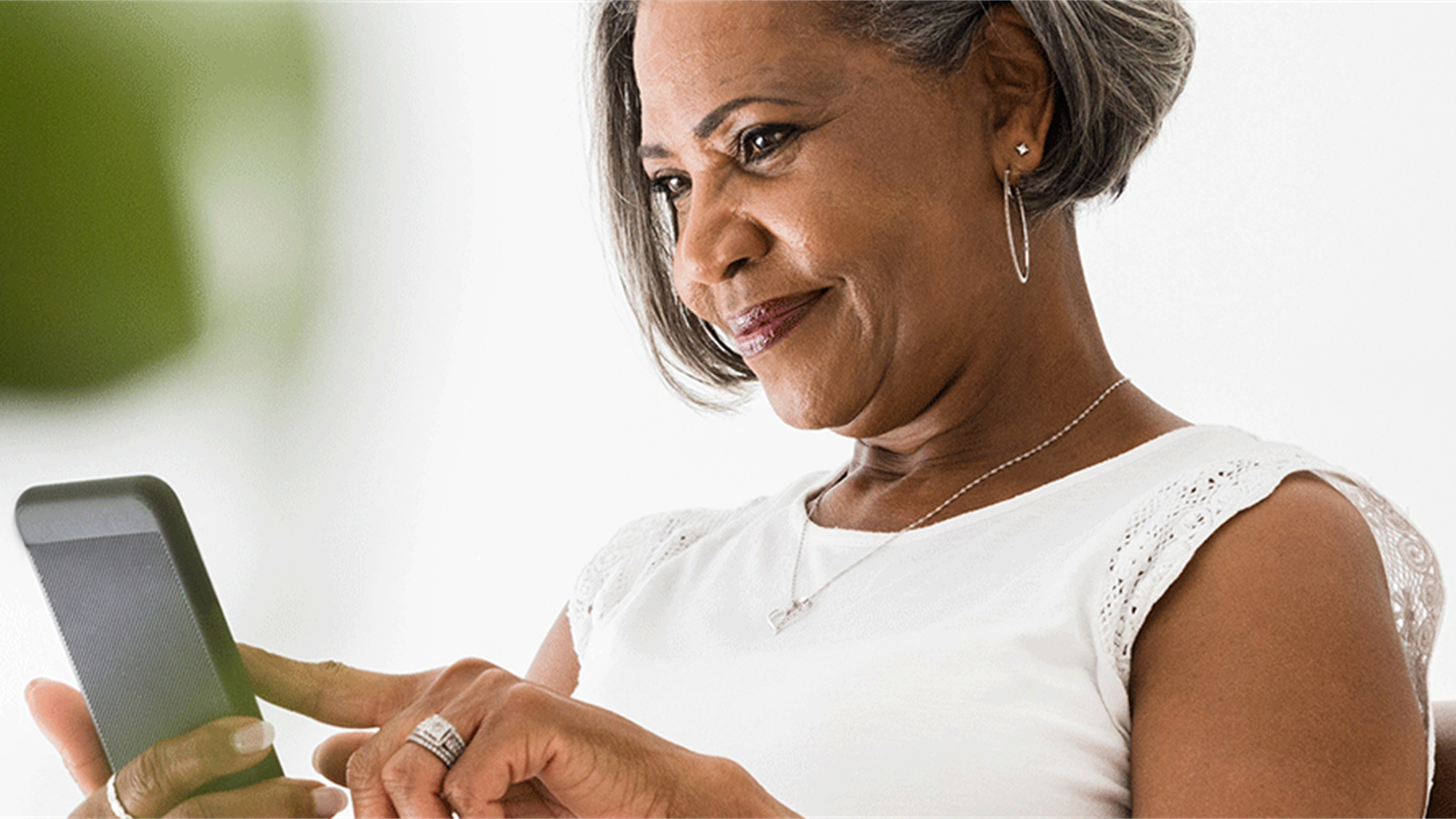 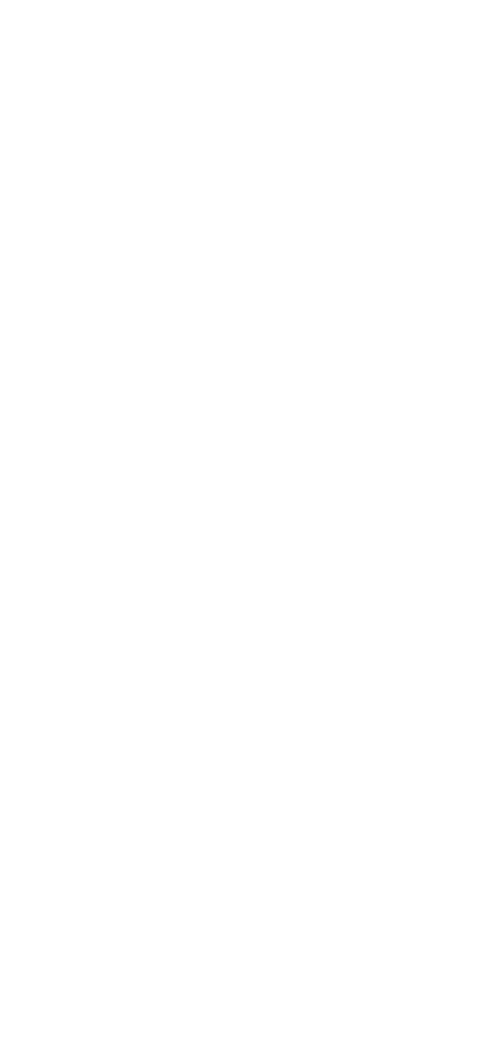 Stay Connected!
TEXT “FAITH”  to 20503 to stay updated!